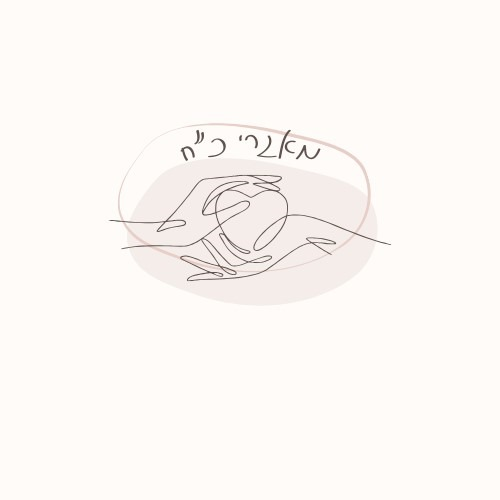 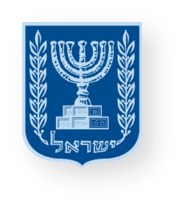 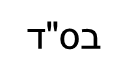 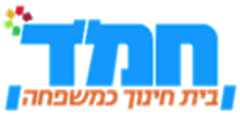 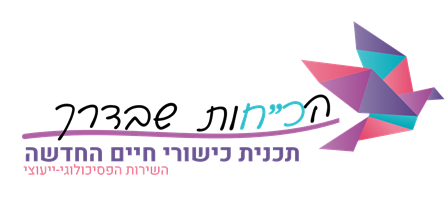 כישורי חיים
לגדול עם כ"ח בחמ"ד
משרד החינוך
מינהל פדגוגי
אגף בכיר שירות פסיכולוגי ייעוצי
כלים ופעילויות לחיזוק כוחות ולניהול שיח רגשי
לתלמידים ולצוות החינוכי
על חיפוש ותחפושת
צוות חינוכי, חמ"ד
[Speaker Notes: לפניכם ארבע פעילויות לצוות בהקשר לפורים, ומקורות להעשרה. 
הפעילויות אינן תלויות זו בזו, אין משמעות לסדר העברתן וניתן לבחור בפעילות אחת או יותר.

מטרת הפעילויות:
באווירת פורים, יצירת קרבה וחיזוק השייכות בקרב הצוות החינוכי.]
פעילות 1כל מי ש...
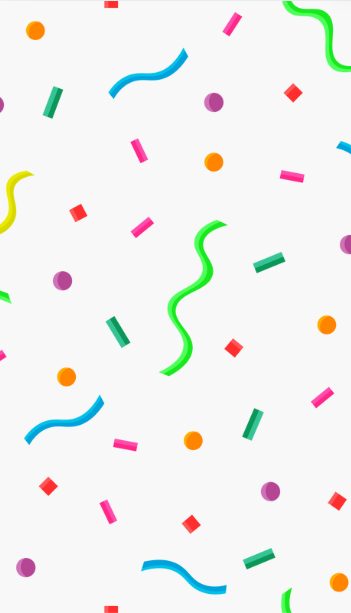 אוהבים להתחפש
התחפשו לחייל/שוטר 
היו אסתר המלכה/המלך אחשוורוש
ממש לא אהבו להתחפש
התחפשו בתחפושת שהביכה אותם  או שלא היו מרוצים ממנה
שאצלם בבית הכינו לבד את התחפושות
שנהנו לארגן משלוחי מנות
שאי פעם התחפשו לליצן
שנהגו להתחפש בתחפושות מקוריות
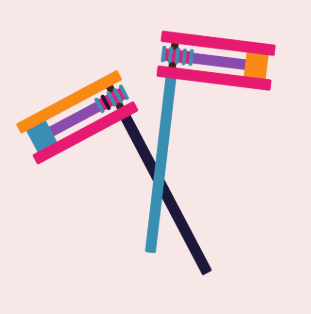 [Speaker Notes: פעילות ראשונה – כל מי ש...
נציג לצוות בכל פעם היגד אחר המתחיל במילים "כל מי ש"..  
מי שההיגד מדבר אליו ירעיש ברעשן/ירים יד/יעבור מקום.

נזמין את חברי הצוות לשתף ולהרחיב לאחר כל היגד.

רצוי לחלק לצוות רעשנים ולהוסיף למשחק אווירה פורימית.]
פעילות 2על תמונה ובינה
היזכרו בתחפושת שהתחפשתם אליה בעבר ותרצו לשתף בה.
זו יכולה להיות תחפושת ש..
- אהבתם מאוד והתחברתם אליה
פחות אהבתם / בחרו אותה עבורכם

בקשו מהבינה המלאכותית ליצור תמונה שמייצגת תחפושת זו.
מה דעתכם על התמונה שנוצרה? האם היא קרובה למה שהיה במציאות?
מוזמנים לשתף – באיזה גיל התחפשתם בתחפושת זו?האם הייתם בוחרים את התחפושת כיום?
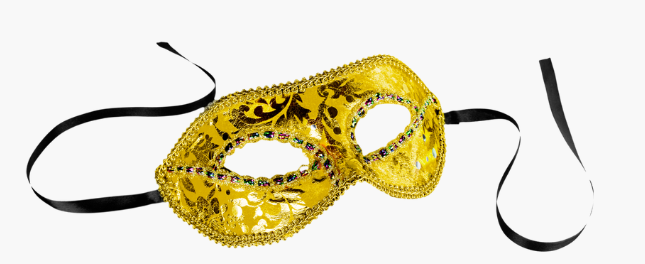 [Speaker Notes: פעילות 2
את תמונת הבינה המלאכותית ניתן לשלוח למנחה בווטסאפ. 
לאחר מכן, המנחה ישתף בכל פעם בתמונה אחרת ששלחו לו, הקבוצה תנחש מהי התחפושת ולמי היא שייכת.
לאחר מכן, בעל התחפושת יספר עליה – באיזה גיל התחפש אליה, האם התחבר אליה, האם התמונה שנוצרה ע"י הבינה המלאכותית מזכירה את מה שהיה במציאות...]
פעילות 3
משתה ושמחה
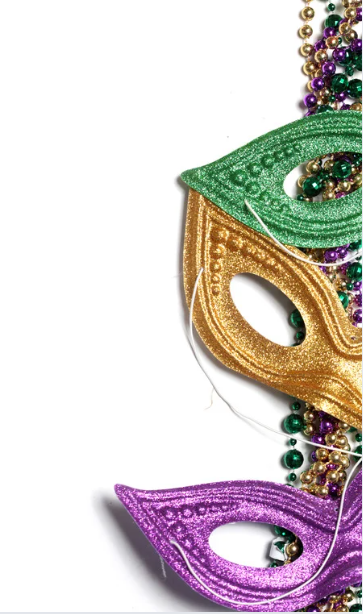 בשבילי "להתחפש" מרגיש כמו...
לאלו תחפושות התחפשתי במהלך השנים?
זיכרון מיוחד של תחפושת מיוחדת שאני נושא/נושאת עימי...
למה רציתי/הייתי רוצה להתחפש ולא התחפשתי?
למה הייתי מתחפש/מתחפשת היום?
למה לא הייתי רוצה להתחפש לעולם?
תחפושת שראיתי אצל אחרים ואהבתי
תחפושת מקורית שנתקלתי בה במהלך השנים
[Speaker Notes: פעילות 3
מפגשים בזוגות
נשמיע מוזיקה. בכל פעם שהמוזיקה תיפסק, נשתף בזוגות, סביב היגד שנציג לשיח משותף. לכל שיתוף - 2 ד'. ניתן להסתובב בחדר ולקיים פעילות זו בעמידה.
ניתן להשמיע ברקע את השיר - "חולם כמו יוסף" של חנן בן ארי בקישור 
https://www.youtube.com/watch?v=8-eM3jecbDU

ניתן להרחיב את הפעילות עפ"י השקופית הבאה.]
פעילות 4
"כל אחת מלכה כמו אסתר.."*
לכולנו חלקים רבים בתוכנו
יש חלקים שאנו 
מביאים לידי ביטוי
ואחרים שפחות... 
חג פורים 
מאפשר לבטא חלקים נוספים שלנו, 
שמסיבות שונות אנחנו לא מביאים לידי ביטוי ביום יום
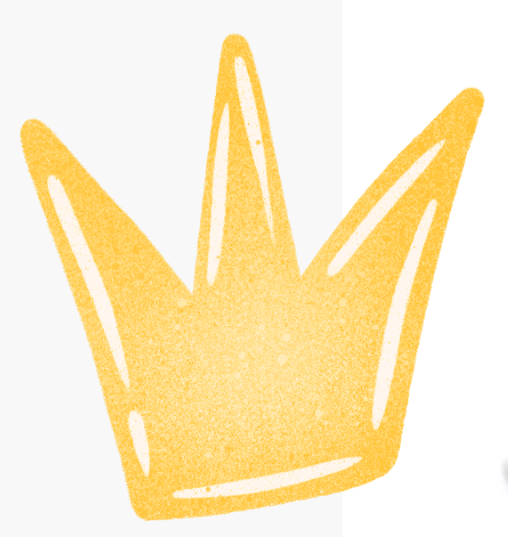 *חנן בן ארי/ חולם כמו יוסף
[Speaker Notes: פעילות רביעית:
לאחר הצגת השקף , נשמיע את השיר "חולם כמו יוסף" של חנן בן ארי. 
מצורף בקישור https://www.youtube.com/watch?v=8-eM3jecbDU
נבקש מחברי הצוות לסמן לעצמם משפט שנוגע בהם בתקופה זו.
נאמר שלכולנו תפקידים רבים, ובמקומות/בזמנים שונים אני עוטים לעיתים תחפושות שונות.

נוכל לשאול בזוגות שאלות כמו: 
מתי אני מרגיש/מרגישה כמו מלך/מלכה בחיי? 
לאיזו מהדמויות המוצגות בשיר אני מתחבר/מתחברת? 
לאיזו דמות ארצה לתת יותר מקום בחיי?
איזה תחפושת/דמות הייתי רוצה לאמץ לעצמי לשנה הקרובה?]
להסיר מסכות - עולם של אמת
"מאד אנו צריכים בחיינו, שהסודות הנעלמים יצאו ויתגלו, כי על ידי גילוייהם של הסודות נכיר עצמנו, נכיר את מה שחבוי בקרבנו. בשעה שנבוא לאותה הבחינה של "לבסומי עד דלא ידע", נפטר לפחות לשעה, מכל אותן ידיעות המטעות אותנו, המוליכות אותנו כשבויים ואין לפדות, והידיעות המטעות הללו הן מסתירות ממנו את הסוד. מבושמים אנחנו יותר מידי מדמיונות חיצוניים ובשביל כך אין אנו מרגישים את האמיתיות של הפנימיות שלנו"
(הראי"ה קוק)
[Speaker Notes: מתוך: מאמרי הראי"ה עמ' 153 מתוך "היסוד" גיליון קכב
קדושת פורים באה להסיר את המסכות. לחשוף את העולם הפנימי שמאחורי המסכות ולהביא לכך שלא יהיה פער בין הנגלה בחיינו לבין המכוסה.
בחיי היום יום קיימים פערים בין העולם הפנימי לחיצוני, בין האמת לבין המציאות כפי שהיא נראית כלפי חוץ. פעמים אנו שמים את המסכה במודע ופעמים שאין אנו יודעים ששמנו אותה. 
מדרגת העולם הזה היא מדרגת חיים שיש בה לא מעט העלם והסתר. קשה להבחין באמת וחסרה ההארה שתאיר לנו את המציאות בשלמותה מכל צדדיה ובחינותיה.
קדושת פורים היא קדושת הגילוי. אין הסתר הכל נגלה. העולם הפנימי של העם היהודי יופיע גם אם נלבש מסכות רבות. אפילו מסכה גדולה ושכרות עד דלא ידע בין ארור המן לברוך מרדכי, לא יעמעמו את הקדושה שלנו מלהופיע. הטבע כולו מתבטל בפני העולם הפנימי, האמיתי ומתנהל לאורו. גם הפור המסתיר כל כך את ההכוונה וההשגחה מגלה את ההשגחה האלקית על ישראל בכל עוצמתה. 
כלפי חוץ העם מפוזר ומפורד אך בתוכו הוא אחד. הקריאה "לך כנוס את כל היהודים" היא הקריאה להשוות בין העולם הפנימי לעולם הנגלה. להסיר מסכות ולחיות באחדות החיים.
אנו זקוקים לחיים של גילוי. אנחנו משתוקקים להסיר את כל המסכות. להכיר את יד ה' בכל המציאות, גם במקומות החשוכים ביותר. אנו זקוקים לנהל חיי חברה של אמת. חיים בהם הפנים והחוץ שווים.
מתוך: להסיר מסכות- עולם של אמת / הרב זאב קרוב  להרחבה: https://www.yeshiva.org.il/midrash/15535]
פרשת זכור ופורים/ האוהב ישראל מאפטא
משנכנס אדר מרבין בשמחה ..
יש לומר על פי סוד, כמו שכתוב: "אבל שרה אשתך יולדת לך בן וקראת את שמו יצחק". ולהבין טעם הדבר, למה ציוה הבורא ברוך הוא לקרוא את שמו יצחק. ויש לומר דיצחק הוא לשון צחוק וחדוה ושמחה אשר נתהווה ע"י לידת יצחק אברהם אבינו בכל העולמות ע"י ההשתנות מדבר אל היפוכו.
 כי אאע"ה היה מקורו מדת החסד וכן היה דרכו להיטיב ולגמול חסד עם כל באי העולם. 
והלבוש של חסד הוא בחינת מים, "ויצא ממנו יצחק" שבחינת שורש נשמתו היה מדת הגבורה והפחד בחינת אש. וע"י גודל זה ההשתנות נעשה חדוה ושמחה בכל העולמות. והוא על דרך משל מי שמשנה בגדיו הראוים לו תמיד לפי ערכו ולובש בגדים אחרים אשר אין דרכו בכך אזי נעשה צחוק וחדוה לכל הרואים אותו, וכמו שאנו רואים בימי הפורים כאשר איש יהודי משנה מלבושיו ולובש בגדי אשה נעשה שמחה וחדוה על ידי זה וכשרואים כל ימות השנה את האשה בעצמה שמלובש כל אחד בבגדיו הראוים לו, אין שום שמחה, אמנם עיקר השמחה בא מחמת ההשתנות מדבר אל היפוכו. וכן הנס הגדול של פורים והשמחה הוא ע"י ונהפוך הוא אשר ישלטו היהודים גו' (אסתר ט, א) ופור המן נהפך לפורינו.
[Speaker Notes: אוהב ישראל רבי אברהם יהושע השל ב"ר שמואל מאפטא ('הרבי מאפטא'; 'אוהב ישראל') נולד בפולניה בשנת תקט"ו (1755) כנצר למשפחות רבנים מפורסמות. בילדותו למד אצל רבי אלימלך מליז'נסק, וגדל בנגלה ובנסתר. שימש כרב בעיירות שונות, ולבסוף בעיירה אפטא, על שמה נקרא. זכה לכינוי 'אוהב ישראל'.]
פרשת זכור ופורים/ אוהב ישראל
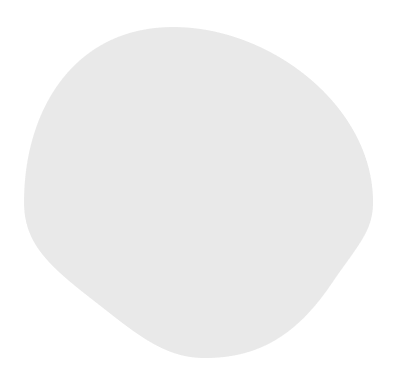 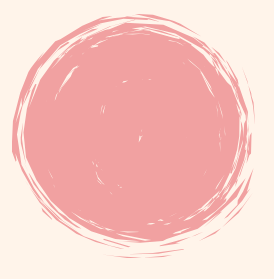 היכן אנחנו פוגשים בחיינו עוד הזדמנויות בהן מופיעה "השמחה מתוך השינוי וההיפוך"?
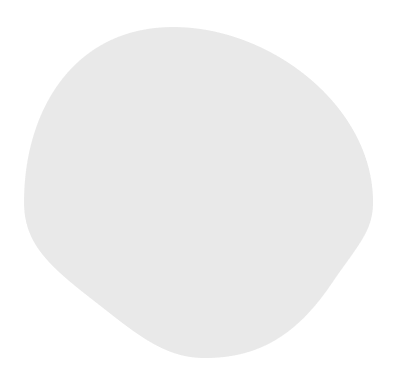 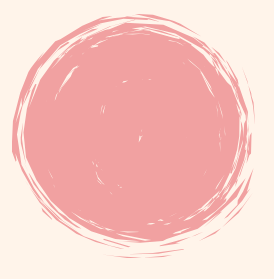 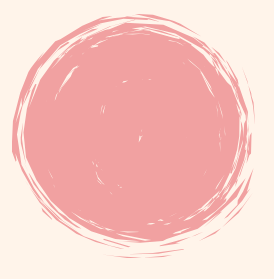 מה במקור 
נגע בכם? 
דיבר אליכם?
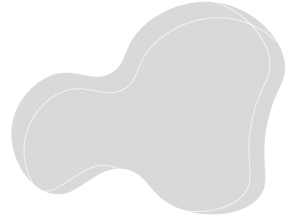 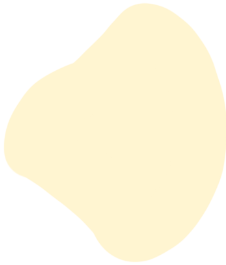 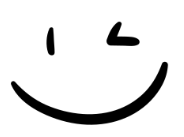 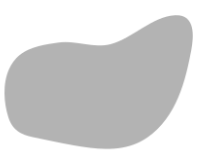 [Speaker Notes: נוכל להרחיב על התחושות והרגשות שבאים לידי ביטוי בזמנים של היפוך.
נוכל גם להציע שאלה העוסקת במה שניתן לעשות בחיינו המקצועיים או הפרטיים על מנת להגביר את השמחה הפרטית או הכללית בזמנים בהם אנו זקוקים להיפוך.]
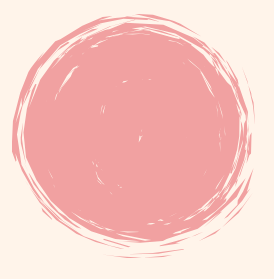 תזכורת מצב רוח (:
לא רק בפורים...
ממש חשוב לי 
להזכיר לעצמי
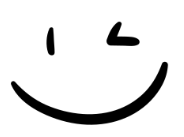 [Speaker Notes: לסיום המפגש,
נזמין את חברי הצוות לספר על הרגשתם בעקבות המפגש וכן, לשתף ולכתוב לעצמם - תזכורת מצב רוח – 
דברים שגורמים לי למצב רוח טוב וחשוב שאזכור/אתן להם מקום, ולא רק בפורים...]
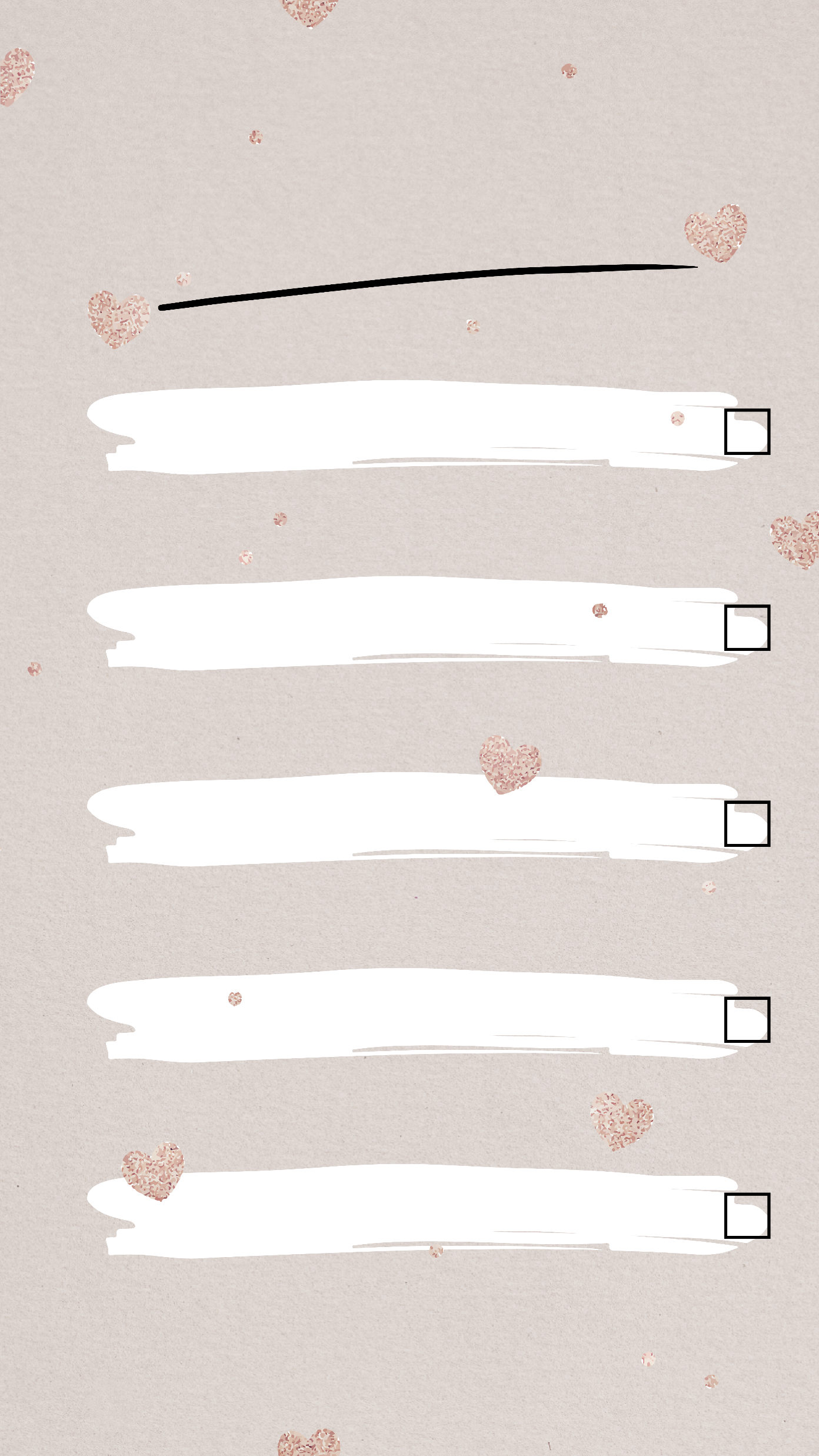 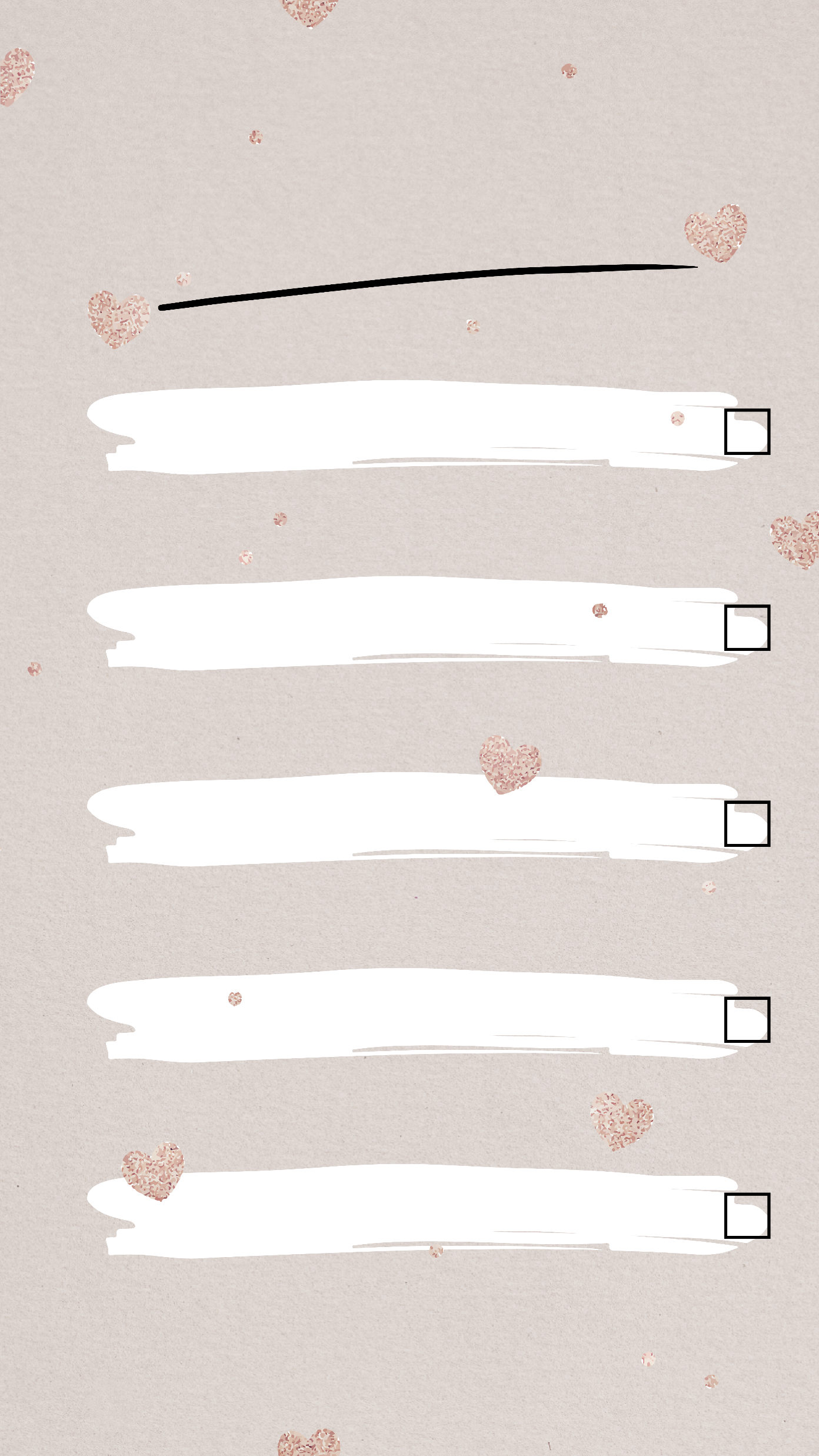 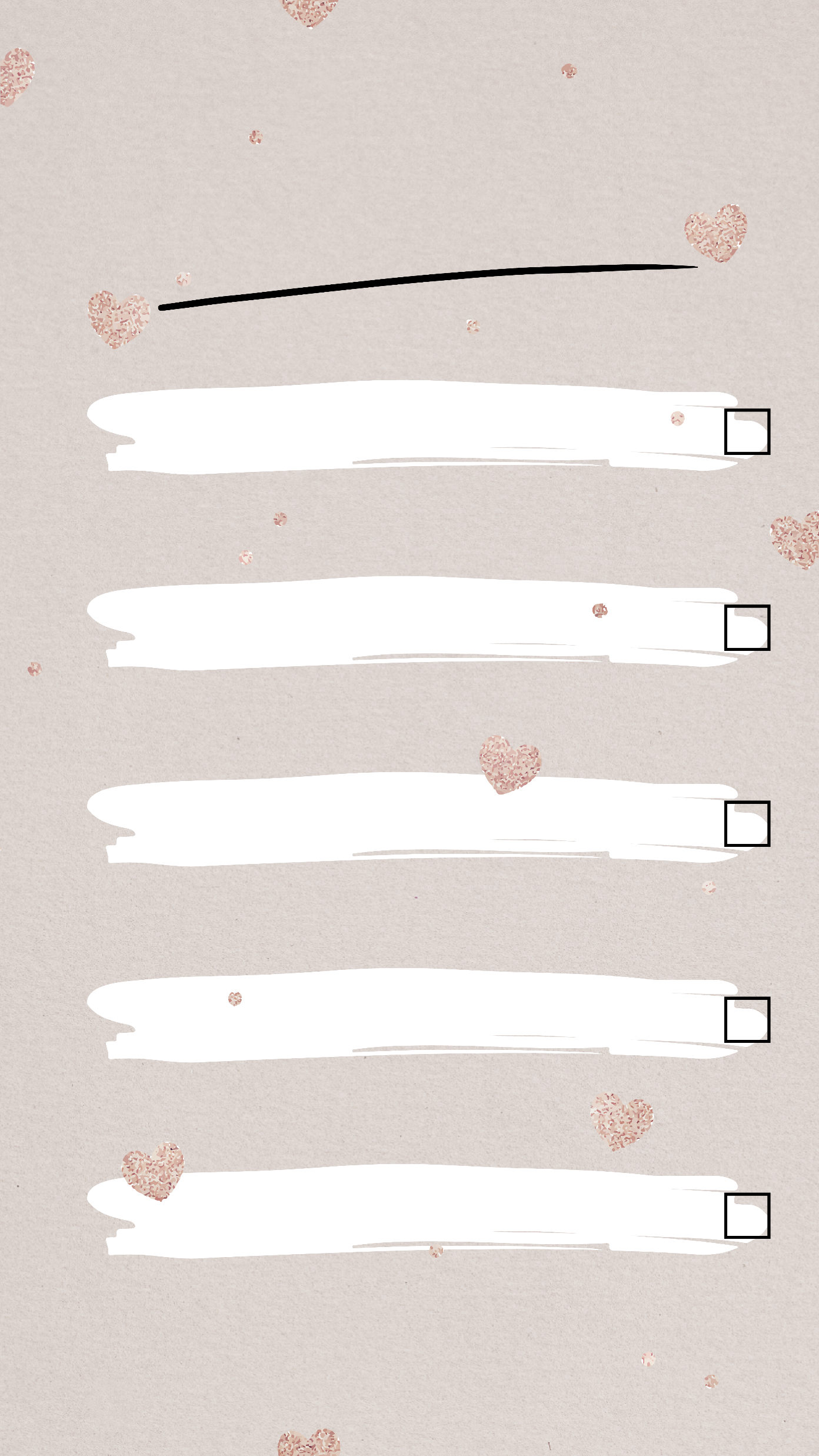 תזכורת מצב רוח
תזכורת מצב רוח
תזכורת מצב רוח
דברים שחשוב לי להזכיר לעצמי
דברים שחשוב לי להזכיר לעצמי
דברים שחשוב לי להזכיר לעצמי
[Speaker Notes: להדפסה.]